الأمراض الشائعة التي تصيب  الأسماك المستزرعة (2)
الاستاذ الدكتورة خالدة سالم النعيم
مرض تعفن الزعنفة والذنب Tail and Fin Rot
1- بداية الإصابة غمامة خفيفة على الحافة الخارجية للزعنفة أو الذنب.
2- وبسبب نشاط البكتيريا وهي تغذيتها على الانسجة تتمزق الزعنفة أو الذنب بالتدريج.
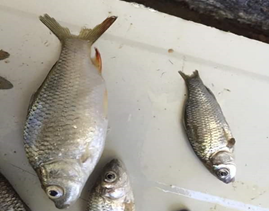 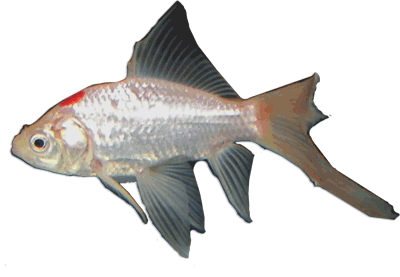 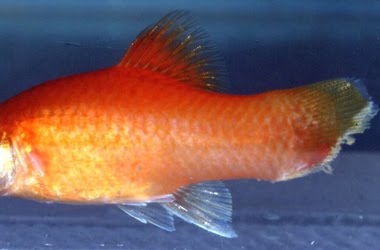 3- تظهر إصابة ثانوية بالفطريات نتيجة هذا المرض.
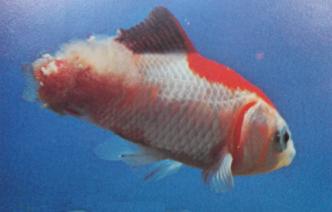 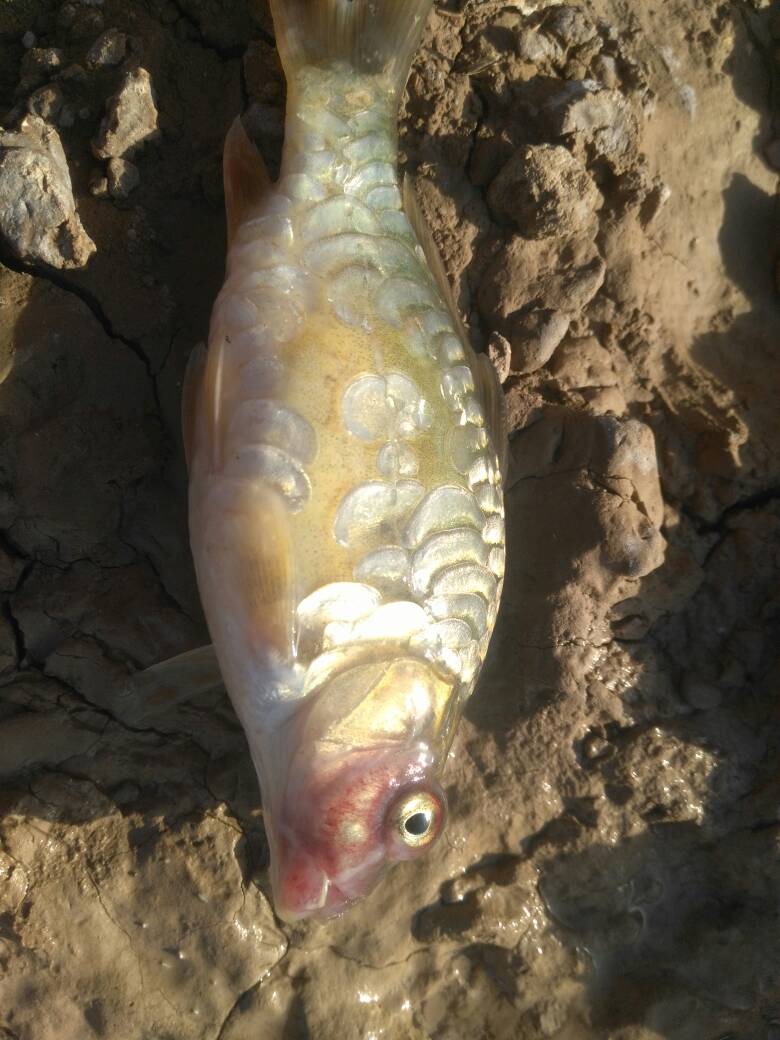 مرض الكولمنارس Columnaris disease
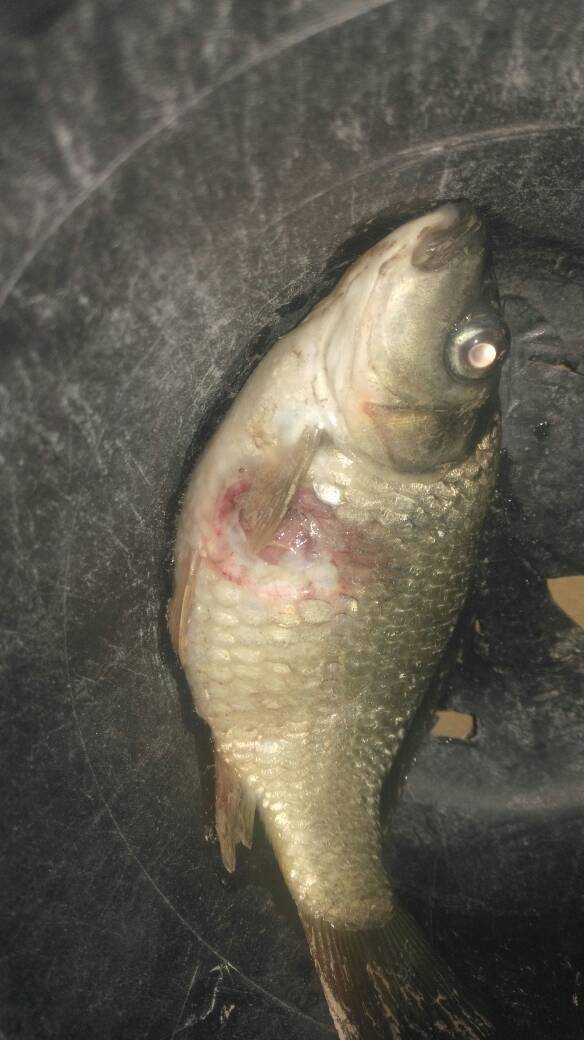 مرض الاستسقاء Dropsy
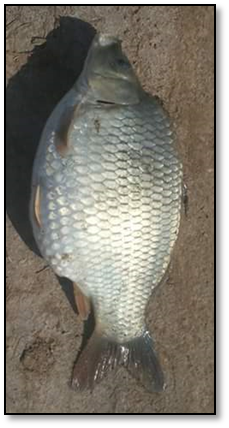 - تجمع سائل في واحد أو أكثر من الأعضاء أو الأنسجة الجسمية – يؤثر هذا السائل على البطن التي تتوسع لدرجة كبيرة وتصبح السمكة المصابة شبيهة بالبالونة.
2- محتويات البطن عبارة عن سائل مائي عديم اللون أو أخضر فاتح إذا التهبت الأوعية الدموية في البطن أو لون محمر..أو سائل مصفر ذا رائحة كريهة.
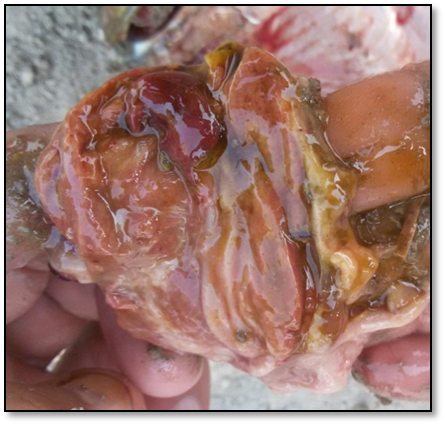 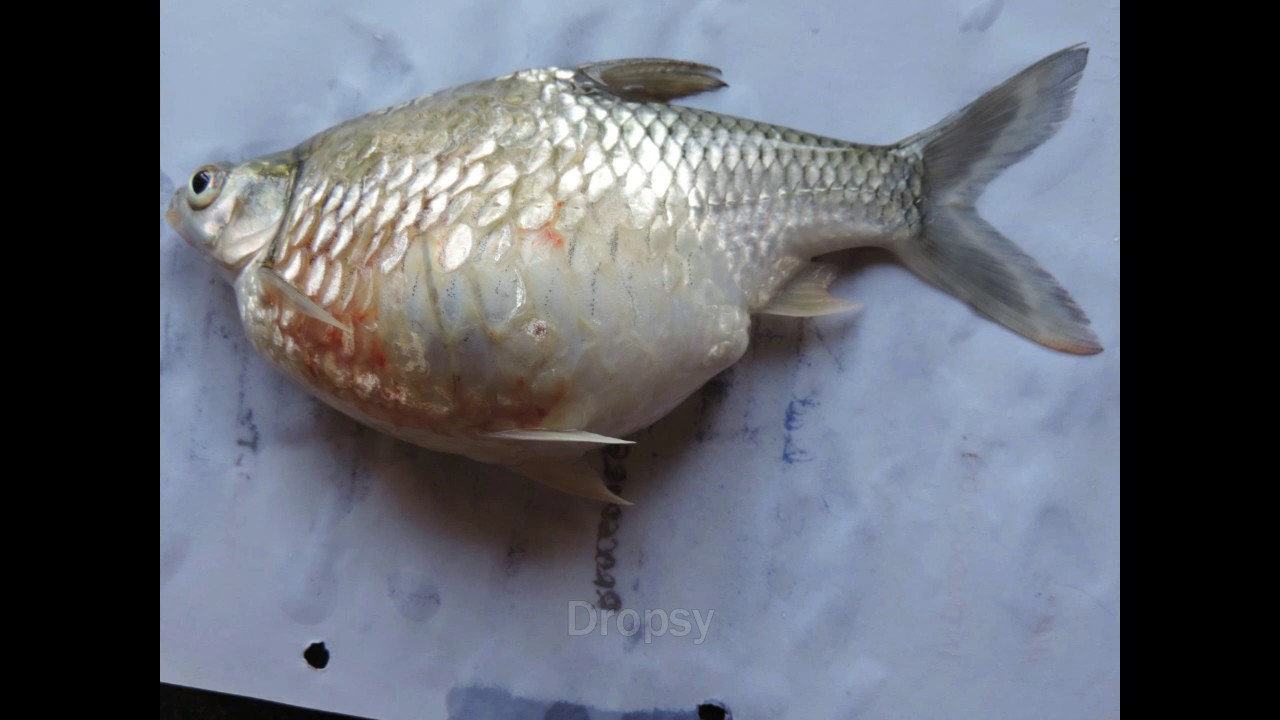 - بروز الحراشف نتيجة للضغط  من داخل الجسم في أسماك الزينة.
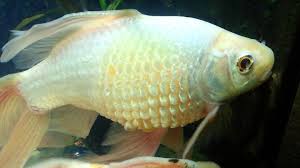 عفن الغلاصمGill Rot  (GR)
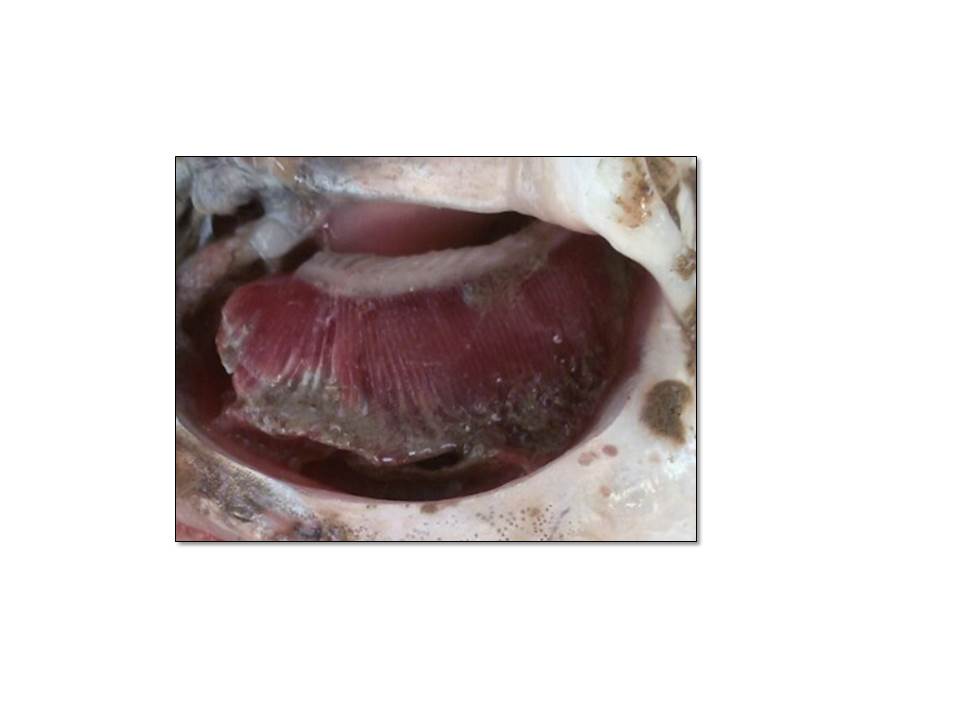